ZAJ-24-1: Photo of current site condition- hurricane damaged maintenance building
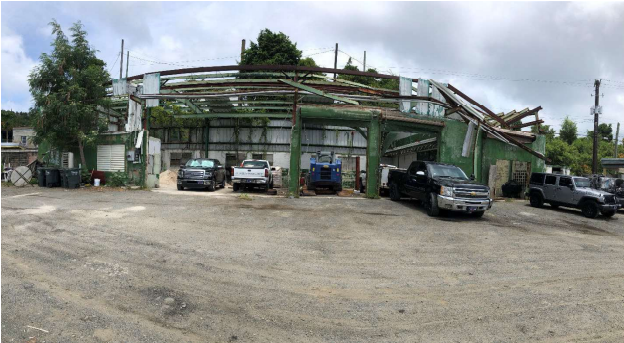 ZAJ-24-1: MapGeo aerial view of property (marked in red)
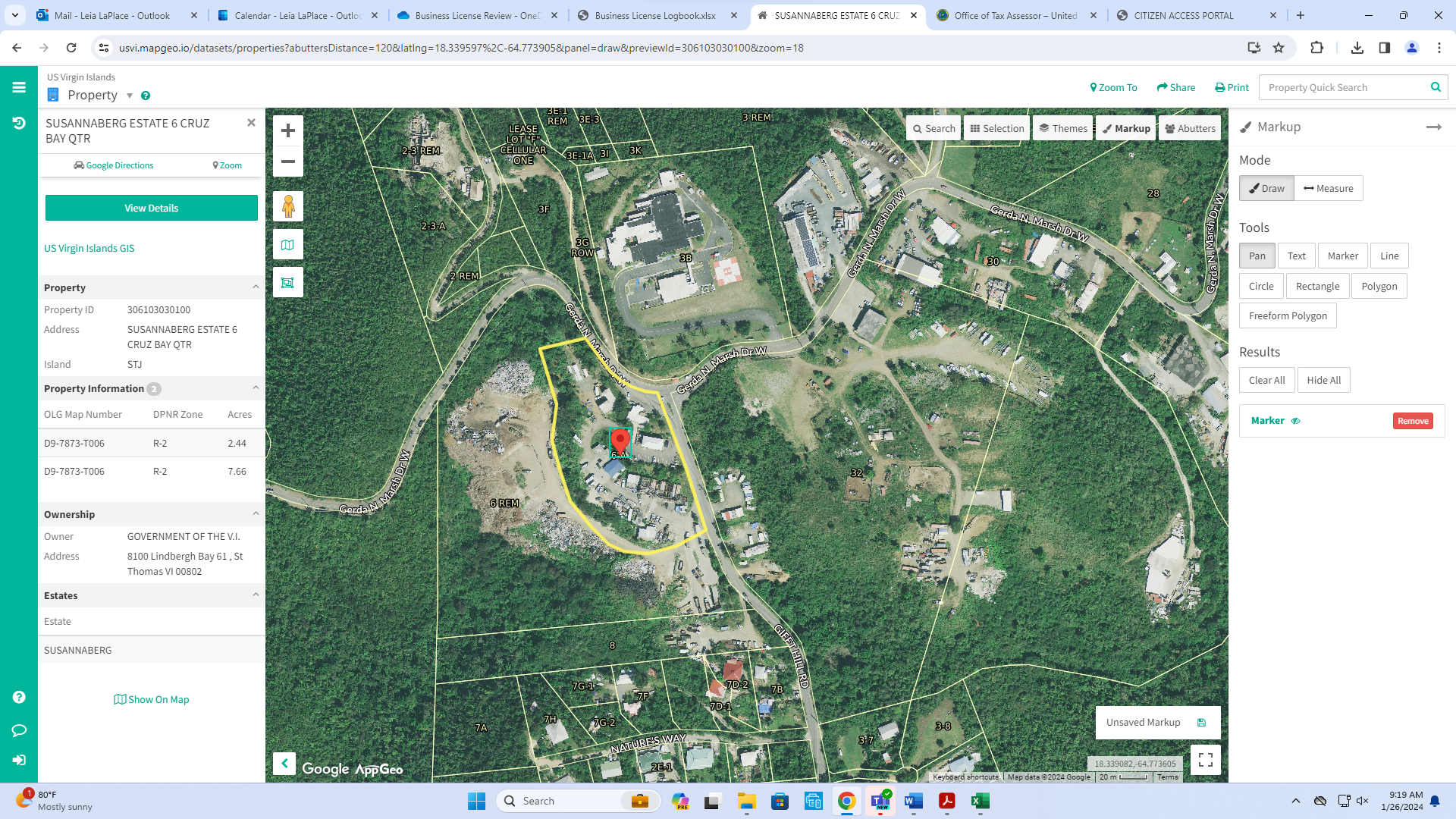 ZAJ-24-1: Official Zoning Map No. SJZ-1 (property location indicated by red X)
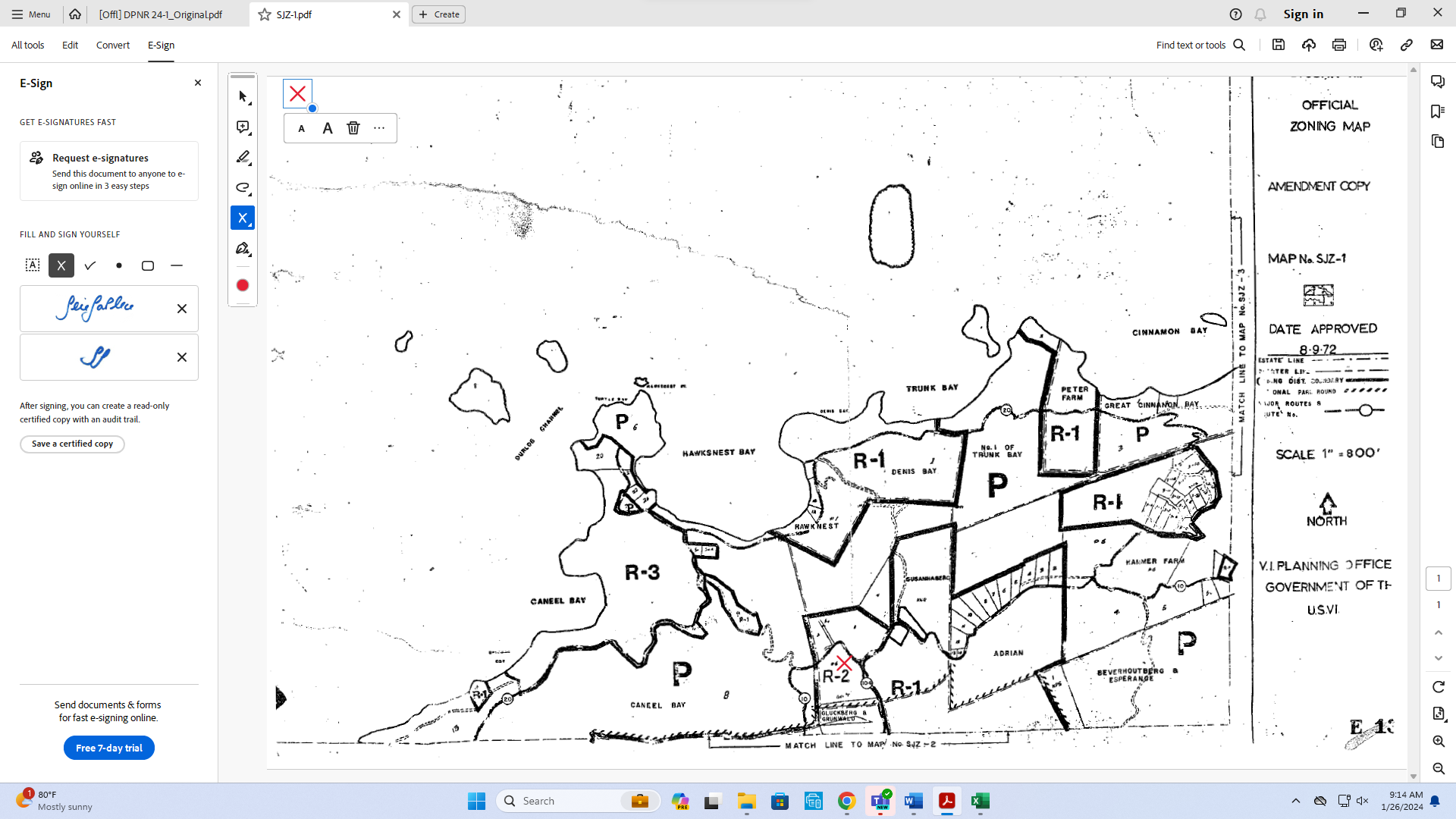 ZAJ-24-1: Conceptual drawing of proposed maintenance building redevelopment
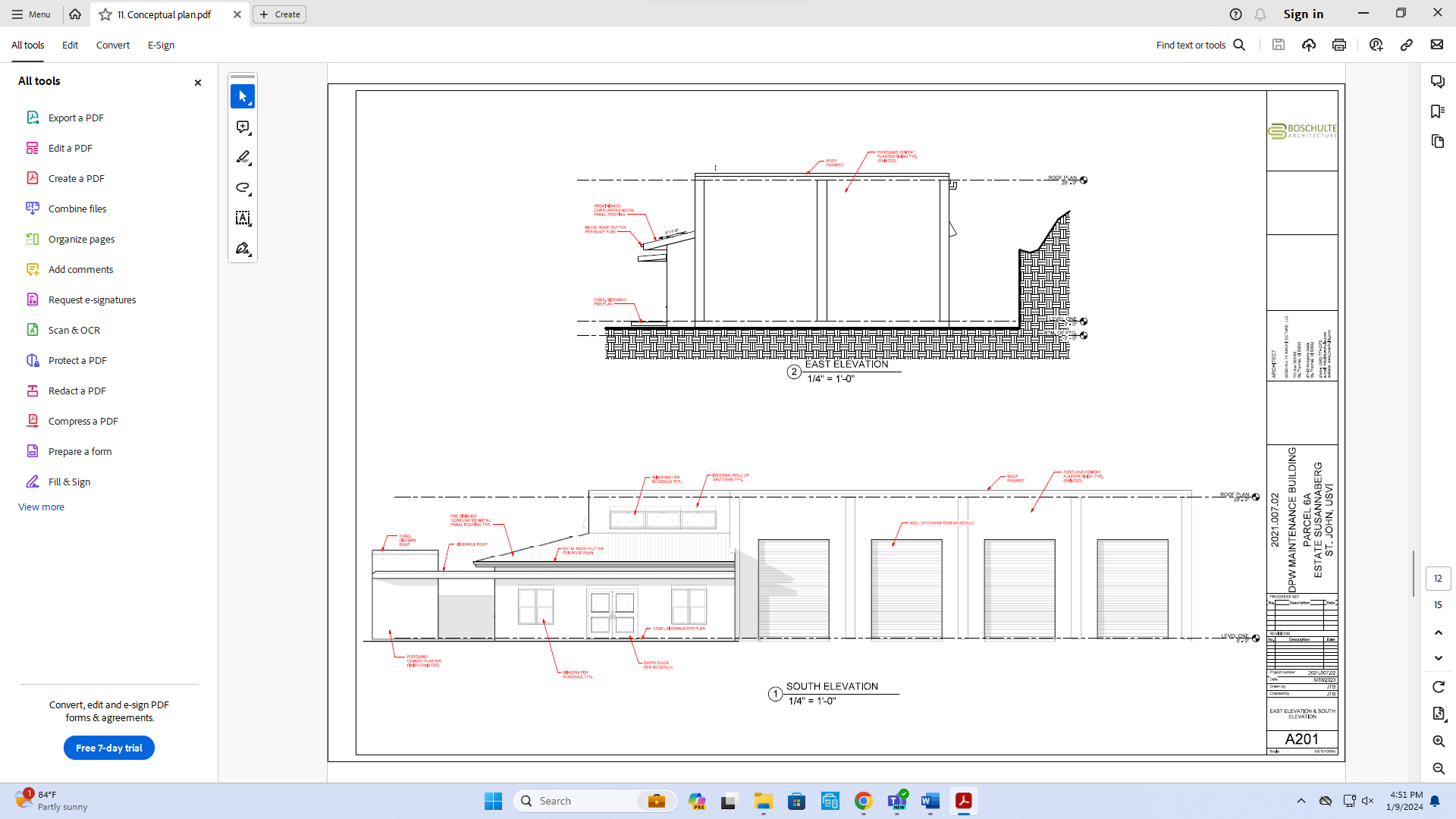